MREŽA KVADRA
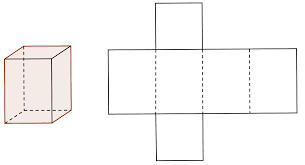 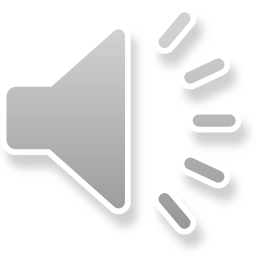 Pripravi škatlico v obliki kvadra in barve (lahko vodene, lahko tudi flomaster) in naredi kot kaže slika. Vsako stran škatlice enkrat odtisni. Dobil si 6 odtisov. Kakšni so? Odtisi se razlikujejo, po dva in dva sta skladna.
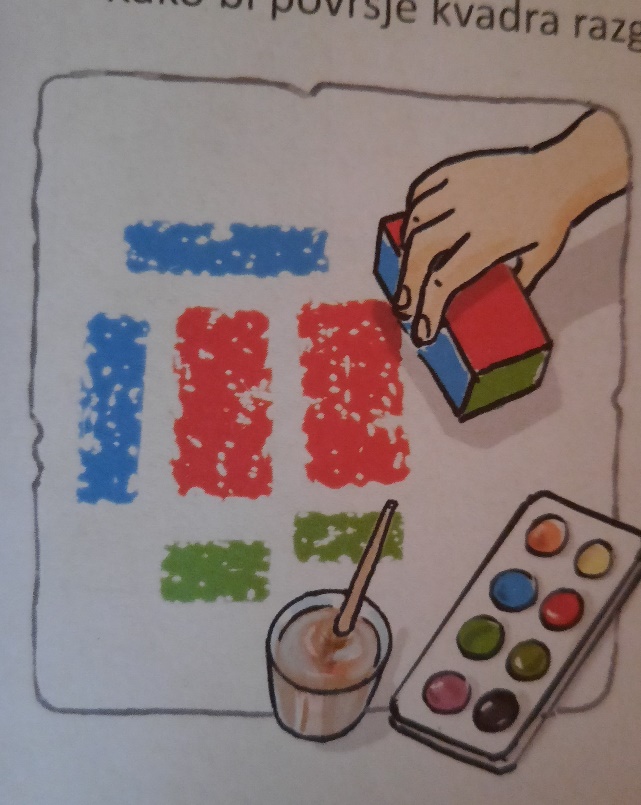 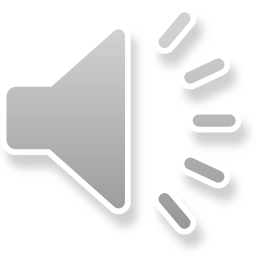 Zdaj mejne ploskve obriši kot kaže slika.
Dobil si večkotnik, ki je sestavljen iz šestih pravokotnikov.
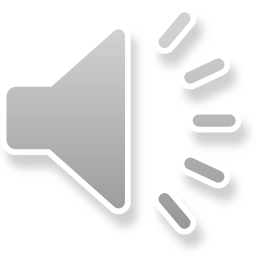 S škarjami odreži samo po zunanjih robovih kar si dobil.
Ta večkotnik se imenuje MREŽA KVADRA.
Prilepi jo v zvezek pred tem napiši naslov Mreža kvadra in datum.
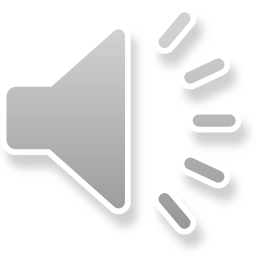 Na spodnji posnetku poglej, kako izgleda, ko kvader razgrnemo.
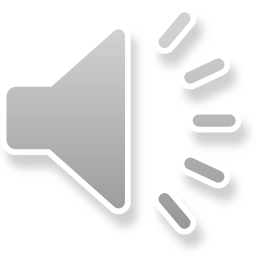 Ko ga razgrnemo dobimo mrežo kvadra. Po dve in dve nasprotni ploskvi pri mreži kvadra sta skladni.Preriši v zvezek.
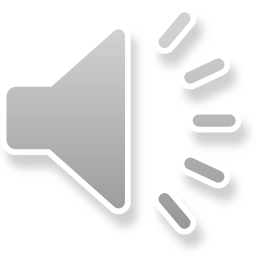 Obstaja več različnih mrež istega kvadra. Poglej si primer.
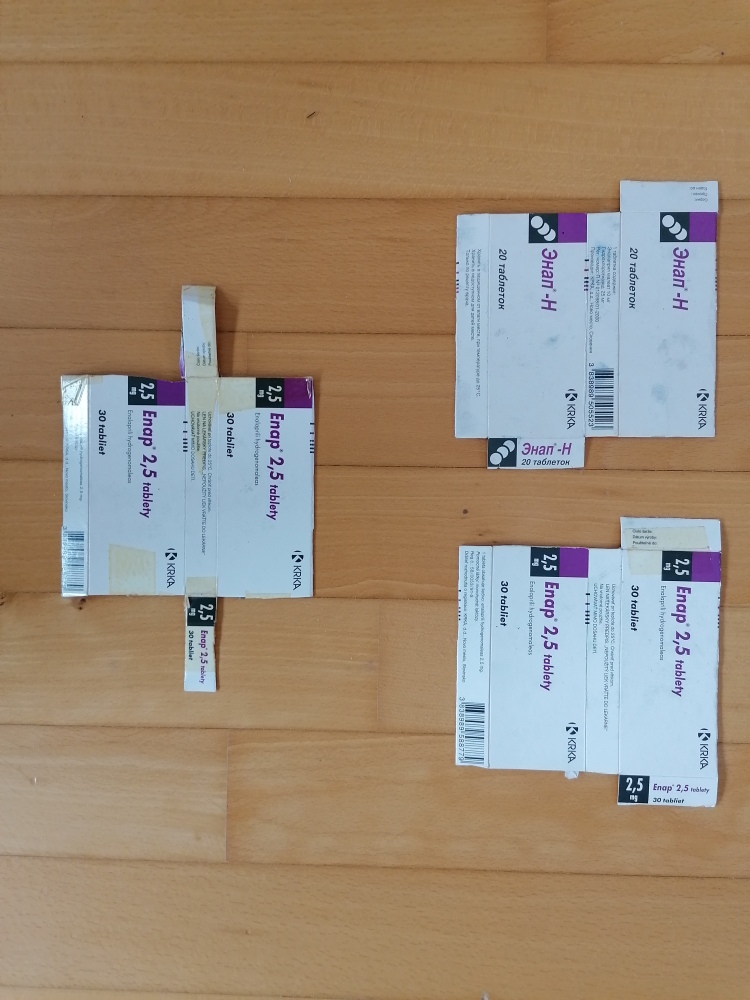 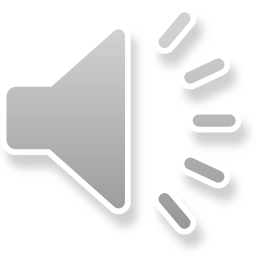 Naredi naslednje naloge
Še sam naredi tak primer, kot je na prejšnjem diapozitivu in nalepi v zvezek.
V DZ naredi nalogo 1 na strani 15 in nalogo 3 na strani 16.
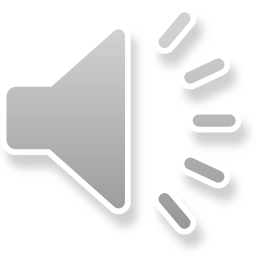